Pertemuan 8
Soal 1
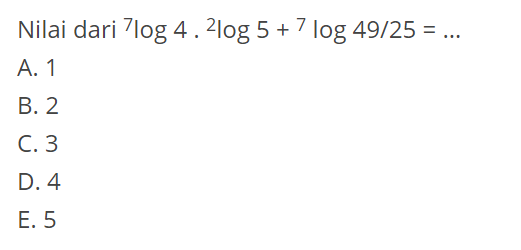 Soal 2
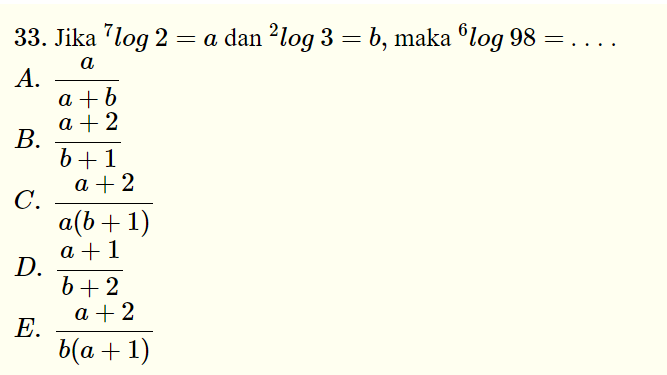 Soal 3
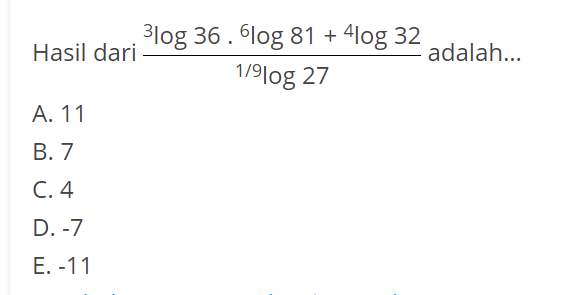 Soal 4
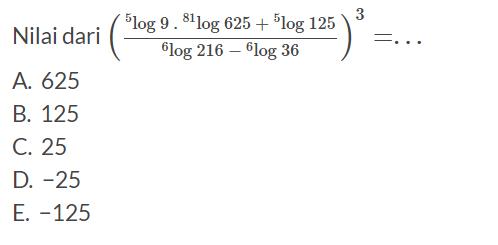 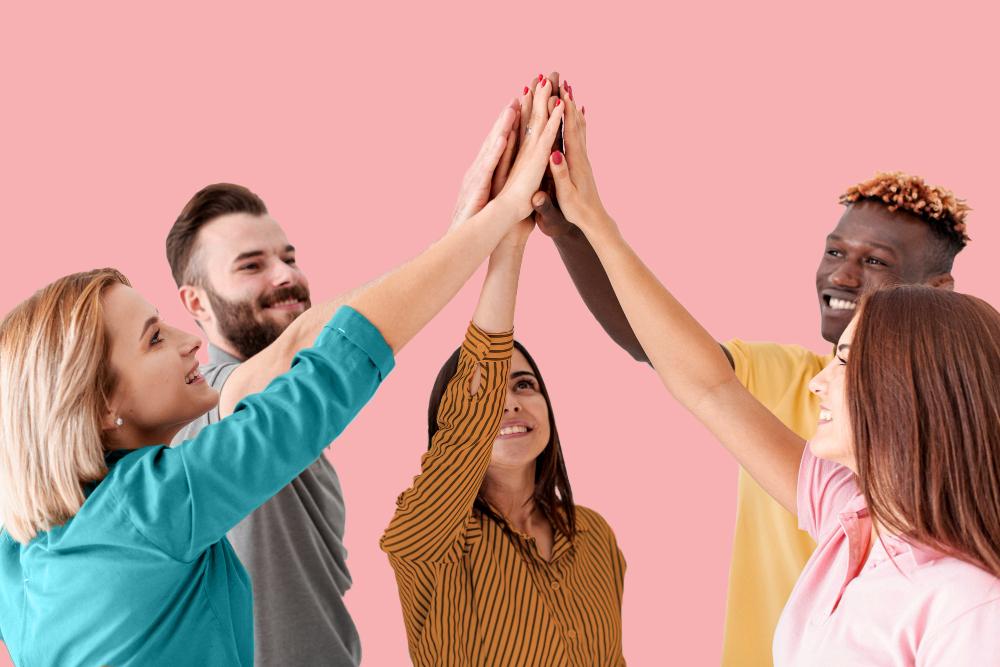 Thanks!